Obsahy a formy české státnosti I
KODIFIKACE
v českém středověkém království


Blanka Zilynská
KODIFIKACE…
…shromáždění právních norem do systemizovaného celku, sankcionizované autoritou státní moci;
směřuje k unifikaci práva a jeho písemnému fixování.

Kodifikace je tedy soubor (svod) práva z určité oblasti, písemně zachycený a státní mocí potvrzený. 

Označuje se jako codex nebo liber.

Druhou formou písemně zachyceného práva byly samostatné zákony (pojmenovány statuta, decreta, leges, constitutiones, ordinationes).

Středověké právo – není jednotné, různé právní okruhy pro jednotlivé složky společnosti; proto i kodifikace můžeme sledovat v několika rovinách.

(Dalibor Janiš, in: Velké kodifikace. Sborník příspěvků z mezinárodní konference …, díl I, Praha 1989, s. 14-15)
FORMY STŘEDOVĚKÉHO PRÁVA (před kodifikací)
1. právní obyčej (nepsané, tradované obyčejové právo, odhadujeme podle jeho pozdějšího písemného zaznamenání – u nás zachyceno koncem 13. a ve 14. stol.);
2. nařízení panovníka – statuta, dekreta, výsady-privilegia – vytváří nové normy: 
      a. vyhlášeno ústně, zachyceno např. kronikářem (do konce 12. stol.):
992 – dekrety Boleslava II. (pravomoc bis. Vojtěcha v manžel. právu, stavět kostely, 	vybírat desátky) – v rkp klášt. Heiligenkreuz z 12. st.;
1039 – dekrety Břetislava I. (Hnězdno?) – křesťanská morálka a soudní praxe;
(1055) – týž, stařešinský řád 
1092 – Břetislav II. – proti pohanským přežitkům (zachytil Kosmas);
      b. fixováno listinnou formou – od 12. stol.
cca 1178 – (Vratislav II.) a pak Soběslav – práva pro cizince (Němce);
1189 – statuta Konráda Oty (spor o jejich platnost jen pro M., nebo i Č.), potvrzená 1222 (Znojemsko a Bítovsko) a 1229 (Brněnsko) od P.O.I. – o dědičnosti půdy, 1237 pro Břeclavsko od úděl. kníž. Oldřicha Korutanského; 
1266 – opatření P.O.II. vyhlášená na zems. sněmu (nebo sněmov. usnesení?) na sjednocení měr a vah, proti padělání mince  a plenění země při vojen. tažení;
3. soudní nálezy (nalézání práva) – precedenty, tvorba norem (závazné v obdobných případech), užíváno i po VZZ 1500, až OZZ 1627 to zakázalo. Zápisy do DZ (Č, M, atd.), DD a městských soudních knih;
4. sněmovní usnesení („kladena“ = zapisována do zemských desek – knih památných, od 16.st. vyd. tiskem) Ed. AČ (do 1526), Sněmy české (od 1526).
Cesta ke kodifikaci
Právní knihy = soukromá sepsání práva, neměla platnost zákona, ale užívala se jako pomůcky na soudech; vytvářeli je zkušení soudci. Patří mezi ně:
Rožmberská kniha (pro „starého pána“ z Rožmberka – snad Záviš koncem 13.st. nebo Petr v 1. ½ 14.st.; dvě vrstvy, psána česky, zvl. šlechtic. právo procesní a majetkové. Ed. Vincenc Brandl, 1872.
Ordo iudicii terrae (vznik kol. ½ 14.st., úzká souvislost s Maiestas Carolina – co vzorem? Obsahuje zvl. právo proces., majetk. a předpisy pro právo trestní. Je to zápis zvykového práva); 
Řád práva zemského (stč. překlad a aktualizační úprava předešlého); 
Ondřeje z Dubé Práva zemská česká (nejvyšší zemský sudí asi 1355-95/96), seps. 14./15.st., věnoval Václavu IV., nebylo ale jím stvrzeno. Ed. Fr. Čáda, 1930. Pasáž s výkladem o původu čes. zem. práva odkazuje na Přemysla Oráče a pány, i královu moc odvozuje od moci pánů /tedy kombinace konceptu kronikáře Kosmy a počínajícího stavovského názoru/
Kniha písaře Jana neb Schoppenbuch (kniha šefů – nálezů soudních) města Brna, kol. ½ 14.st. Ed. M. Flodr, 1990.
Saské a Švábské zrcadlo – užíváno ve Slezsku a Lužicích.
Viktorin Kornel ze Všehrd, O práviech, sudiech i dskách země české knihy devatery (začal 1495-7, 2. verze 1507, vznik jako polemika s oficiální kodifikací VZZ: nesmělo proto vyjít tiskem, bylo opisováno. Viktorin byl prof. UK, místopísař DZ; popisuje průběh procesu ZS, výklad šlechtic. práva majetk., trest. a praxe DZ. Ed. Herm. Jireček, 1874.  
Kniha Tovačovská – Ctibor Tovačovský z Cimburka, zems. hejtman morav. 1469-94, dílo z let 1482-90, ed. V. Brandl, 1868. Nabyla váhy zákona, užívána až do první kodifikace ve 30. letech, obsahuje ústavní předpisy (vztah Č-M), právo proces., majetk., trest. a vrchnosten.  
Kniha Drnovská – Ctibor Drnovský z Drnova, řečník brněn. zem. soudu 1523-27, přepracoval Tovačov. knihu, ed. V. Brandl, 1868 D. Janiš, Práva a zřízení MM, s. 31.
Edice Knihy Rožmberské a Knihy Tovačovské
Kniha Tovačovská – ukázka textu
Kodifikace jednotlivých právních okruhů – pokusy
Přemysl Otakar II. 
podle zprávy Beneše Minority se r. 1272 pokusil o úpravu domácího práva, snad i kodifikaci (zmínka i ve Zbraslav. kron.) – neuspěl pro odpor šlechty; P.O.II. inspiroval učitel kanonického práva v Padově, Mgr. Wernhard von Schlierbach, biskup v Seckau.
Václav II.  - podle Zbraslavské kroniky Petra Žitavského 1294 pozval M. Gozia z Orvieta; 	neuspěl (odpor zemské šlechty); poslal jakéhosi Konráda studovat do Orleansu PF, 	aby mohl zákony sepsat domácí člověk, ale nestihl to (král †)
Karel  IV. – Codex Carolinus 
= Maiestas Carolina – fixace dosavadních právních zvyklostí, ale i nová ustanovení, která byla nepřijatelná omezováním zájmů šlechty (revindikace král. majetku, lenní závislost šl. na králi, trvání odúmrtí, branné povinnosti, fiskální politika – berně, reforma soudnictví /ruší volné nalézání práva/, vč. zásahů do vrchnostenského práva – patrná Karlova snaha posílit pravomoci svého dvorského soudu /jako odvolací/ a král. regálů. 
Odpor a 6. 10. 1355 odvolána (výměnou za schválení Karlova nástupnického řádu). 
Překlad a vydání Pavel Ješín z Běšin, 1617 
Dochována v řadě rkpů. Ed. Palacký, AČ III, 1844, 65-180; H. Jireček, CIB II,1870, 100-197; Hergemöller, 1995 – interpretace i edice. 
Jiří z Poděbrad – připomíná se jeho návrh na Spolek evropských panovníků (1462–64) jako 	návrh ústavy evropského společenství – to je ale rovina „utopií“; 
kodifikace domácího zemského práva – pokus asi nebyl
Maiestas Carolina
= svod (soupis) zemského práva pro České království, pokus o kodifikaci stávajícího zvykového práva a jeho úpravu.
Iniciativa Karla IV.:  nechal sebrat dosavadní právní dokumenty vč. práva aplikovaného (listiny, nálezy), za pomoci právníků provedena textace asi v letech 1348-1355. 
Přípravná fáze:  14 listin vydaných 7. 4. 1348 (potvrdily starší privilegia, upravily poměry mezi Českým královstvím a korunními zeměmi a navíc byla založena UK).
Karel se pokusil vyhlásit zákoník na zemském sněmu o sv. Václavu r. 1355; neuspěl – viděl odpor šlechty, předešel „skandálu“ vydáním listiny:  popřel platnost dokumentu.  
Přes Karlovo tvrzení se text zachoval, některé partie (proti lupičům, ochrana poddaných, zrušení ordálů) vešly v platnost (o tom kronikář Beneš Krabice z Weitmile). Ve VZZ další realizace.
Odvolací listina dochována v orig. (Archiv čes. koruny v Nár. archivu); Maiestas v dobových opisech (2 latinské, 3 staročeské). 
Karel počítal s názvem Codex Carolinus (jako Codex Justinianus z 6. st.) – oslava původce. Dnešní název vznikl poč. 17. stol. a vžil se (1617 edice Pavla Ješína označila dokument Maiestas Carolina).
MC se skládá z předmluvy (proemium) a tematických článků (více jak 100). Předmluva uvádí důvody a postup vzniku, naznačuje teorii vzniku státu a jeho správného řízení (opírá se o sv. Augustina).
V „paragrafech“ zákoníku se mj. uvádějí nezcizitelná města a hrady, které nemají králové zastavovat, aby se neoslabila královská komora; ruší doživotní a dědičné zastávání nejvyšších zemských úřadů (tedy volnější ruce pro panovníka při dosazování osob do úřadů); trestní právo měli realizovat tzv. zemští popravci v krajích (králem ustanovení vykonavatelé práva), zemskému soudu by zůstalo jen civilní právo; není-li přímých dědiců, stává se šlechtický majetek odúmrtí, úprava trestního práva vrchnostenských soudů, zákaz soukromých válek (záští), podpora volnosti stěhování  poddaných…
Maiestas Carolina vydána in: Karel IV. Státnické dílo, Karolinum, Praha 2003, s. 147–253
Karel IV. ruší Maiestas Carolina (SOA-Historica – Trebon) 1355-10-06
Kodifikace jednotlivých právních okruhů – realizace
HORNÍ PRÁVO:	
1300–1305 Václav II. – Ius regale montanorum (Constitutiones iuris metallici), 
autor Gozzius z Orvieta, prof. obojího práva (pozván na pomoc k sepsání zem. práva, ale realiz. jen toto), 
edice H. Jireček, CIB I, 1867; A. Zycha, 1900; Jarosl. Bílek, 2000. 
Zákoník se týkal jen panovníkovy výlučné sféry – dominium speciale; snad byl veřejně vyhlášen (nedoloženo). Další panovníci jej nezmiňují; fungování jako právní kniha. Zákoník recipoval římské právo, byl namířen proti svobodnému nalézání práva při aplikaci práva zvykového a vycházel z premisy, že panovník je legum conditor – zakladatel zákonů, jediný zákonodárce, Bohem inspirovaný, přímo lex animata – vtělený zákon. 

D. Janiš, Práva a zřízení Markrabství moravského, s. 29. Podrobně o něm Hynek Bulín, PHS 2, 1956, s. 85–129.
IusRegaleMontanorumNárodní knihovna PrahaXVIID43-1r, rukopis z r. 1528
zemské právo (1)
1355/56 
K. IV. – Zlatá bula pro Říši – dopad na české země: první místo čes. krále mezi kurfiřty, zaručuje zásadu De non evocando a De non appellando, stvrzuje praxi volby a potvrzení čes. krále…
 1356 Breslauer Landrecht 
= přepracování Saského zrcadla podle specifik vratislavského knížectví (zpracovala komise stanovená 1346 králem Janem – Vratislavsko bylo pod bezprostřední mocí čes. krále). Vydáno rok po inkorporaci Slezska (1355) do české koruny. 
1465-1467:
Po Karlově pokusu s Maiestas Carolina se dlouho neobjevil nový pokus, Václav ani Zikmund nezkoušeli; až v 60. letech 15. st. se objevily výrazné aktivity pracující se zemským právem: jednota Zelenohorská (vznik 1465) = šlechtická opozice proti Jiřímu z Poděbrad, vypracovala stížné články, které přednesla králi. V nich předmětem stížností zemské právo, jeho zásady a výklad; jednání o ně 1465-67, obě strany sbíraly podklady (důkazový materiál) z právních knih, rodinných archivů… (korunní archiv a DZ – nebyly jednotníkům k dispozici – král je nepustil na Karlštejn). 
Je to příklad práce s právními prameny, snaha o revizi dosud nekodifikovaného práva (jednotníci argumentovali i Maiestas, ale zkresleným zněním) – zřejmě se nejednalo o kodifikační záměr ze strany Jiřího, jak soudil Jaromír Čelakovský. 
Zároveň je to první rozsáhlá debata o podobě zems. práva, předznamenávající jeho kodifikaci na přelomu století. Přípravy od 80. let 15. stol.
Zlatá bula pro Říši Karla IV.,rukopis pořízený Václavem IV.
zemské právo (2)
Od 80. let 15. stol. se změnil negativní postoj čes. šlechty k sepsání zems. práva a sama na tom začala pracovat – nástroj proti nárokům král. měst i proti moci krále. Výsledek:  
1500–1502 (Vladislavské) zřízení zemské království českého (komise stanovená zems. sněmem, první již 1487, koneč. práce od 1499, komise o 17 členech, konečná redakce: Petr a Zdeněk ze Šternberka a Albrecht Rendl z Oušavy. Přijato zems. sněmem 1500, vydáno tiskem, panovník potvrdil 1502, aniž by vyslyšel protesty měst (viz nová ed. 2007). VZZ je nedokonale systematické, podle Jana Kaprase zahrnuje všechny obory práva, ale žádný nevyčerpává. Má protiměstský osten (nebere ohled na zájmy měst, zvl. jejich hlas na sněmu).

Doplňky a novely:
1517 jako první Svatováclavská smlouva
1535 Zřízení markrabství moravského (ed. Fr. Čáda, 1937)
1563 Zřízení opolsko-ratibořské
1573 Zemské zřízení těšínské
Kreuz Petr – Martinovský Ivan (edd.), Vladislavské zřízení zemské a navazující prameny (Svatováclavská smlouva a Zřízení o ručnicích), Praha 2007
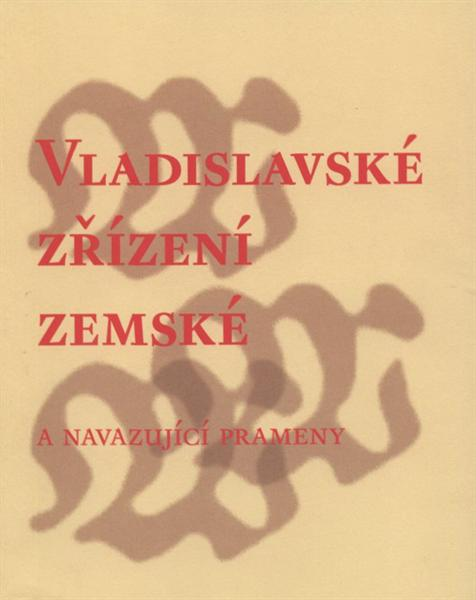 Středoevropský kontext
Karlův pokus i stavovská realizace zapadají časově do obdobného dění v okolních zemích: 

Ludvík Bavor v Horním Bavorsku 1346, 
v ostat. Bavorsku zvykové právo, až v 70. letech 15. st. přibyly další řády a zřízení v dalších částech; 
nejstarší zem. zřízení v Sasku vydali sas. vévodové 1482; 
v rakouských zemích nejstarší sbírky také koncem 15. a poč. 16. st. (Tyroly 1499; Dolní Rakousy 1514, ostatní až od 30. let). 
Polsko – první dílčí svod práva (týkající se soudnictví) v ½ 14. stol. od Kazimíra Velikého: Statuta Magni Casimiri; 
1506 Statut łaskiego tiskem atd.; 
Uhry – 1500 sestavením kodifikace pověřen ladislavem Jagellonským Štefan Verböczy, předložil sněmu 1514 (Tripartitum). 

Rozdíl: české VZZ iniciovali a vypracovali i prosadili stavové, ostatní uvedené bylo dílem panovníka.
CÍRKEVNÍ PRÁVO
Decretum Gratiani – /1140/, v Č. od 1158 (opsal a přivezl Vincentius)
1222 Velké privilegium pro církev (uspořádalo vztahy mezi církev. institucemi a světs. mocí)
1310 statuta provincie Mohuč (Petr z Aspeltu)
1349 Provinciální statuta arcibiskupa Arnošta z Pardubic
další synodální statuta
MĚSTSKÉ PRÁVO
počátky písemné fixace – listiny (privilegia): 1243 Iura originalia civitatis Brunensis
zájem na kodifikaci měst. práva měla šlechta po Svatováclavské smlouvě z r. 1517 (stanoveny kompetence soudů a příslušnost smíšených sporných případů)
1523 usnesení ZS o komisi – ustanoven Brikcí
(1534 Brikcí z Licka – Práva městská = úprava knihy písaře Jana; na úrovni práv. kn.) 
	Ed. Jirečkové, CIB IV-3-I, 1880.
1579 Pavel Kristián z Koldína – Práva městská království českého – stvrzena panovníkem a apelačním soudem, oficiální charakter. 
	Ed. Jireček, CIB IV-3-II, 1876; nové vydání 2013
Bibliografie
Bláhová Marie, Počátky kodifikace zemského práva v Čechách, in: Antoni Barciak (ed.), Kultura prawna w Europie Środkowej, Katowice 2006, s. 74–84
Doležal Miloslav – Urfus Valentin (edd.), Velké kodifikace. Sborník příspěvků z mezinárodní konference …, díl I, Praha 1989
Hergemöller Bernd-Ulrich, Maiestas Carolina: der Kodifikationsentwurf Karl IV. für das Königreich Böhmen von 1355. Auf Grundlage der lateinischen Handschriften herausgegeben, eingeleitet und ins Deutsche übertragen von …, München 1995 (Veröffentlichungen des Collegium Carolinum, 74)
Hledíková Zdeňka, Sacri canones servati v základech pražské provincie, in: P. Krafl (ed.), Sacri canones servandi sunt: ius canonicum et status ecclesiae saeculis XIII-XV, Praha 2008, s. 517–524
Janiš Dalibor, Práva a zřízení Markrabství moravského z roku 1545, Brno 2005
Janišová Jana – Janiš Dalibor, Zemské zřízení Markrabství moravského z roku 1516: počátky kodifikace zemského práva na Moravě, Olomouc 2013
Krafl Pavel, Arnoštova provinciální statuta z roku 1349 – významná česká právní památka, in: Arnošt z Pardubic (1297–1364): osobnost – okruh – dědictví, Praha – Pardubice – Wrocław 2005, s. 59–64
Kreuz Petr – Martinovský Ivan (edd.), Vladislavské zřízení zemské a navazující prameny (Svatováclavská smlouva a Zřízení o ručnicích), Praha 2007
Malý Karel – Pánek Jaroslav – Janiš Dalibor (edd.), Vladislavské zřízení zemské a počátky ústavního zřízení v českých zemích (1500–1619). Sborník příspěvků z mezinár. konference …, Praha 2001   
Malý Karel (red.), Kodifikace – mezníky právních dějin, Praha 1994
Malý Karel a kol., Dějiny českého a čsl. práva do roku 1945, Praha 20033., zvl. s. 91–113 
Wolf Armin, Gesetzgebung in Europa 1100–1500. Zur Entstehung der Territorialstaaten, München 19962., Böhmen na s. 275–289